Using Encore to Maintain MESA Records
Using Sunset Elementary as an Example

Need Help?  Call 801-402-5600
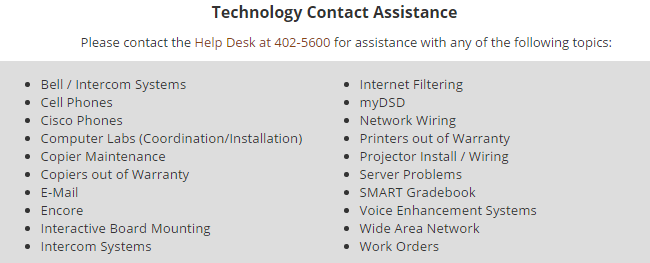 Getting Started
Log in to Encore
To get to MESA Maintenance, first select Pupil services; then, from the drop down menu, select Student Programs
Getting Started Continued
3) This screen looks the same as the first  one, but the choices along the top are different.   Select Student Programs; then, from the drop down menu, select MESA
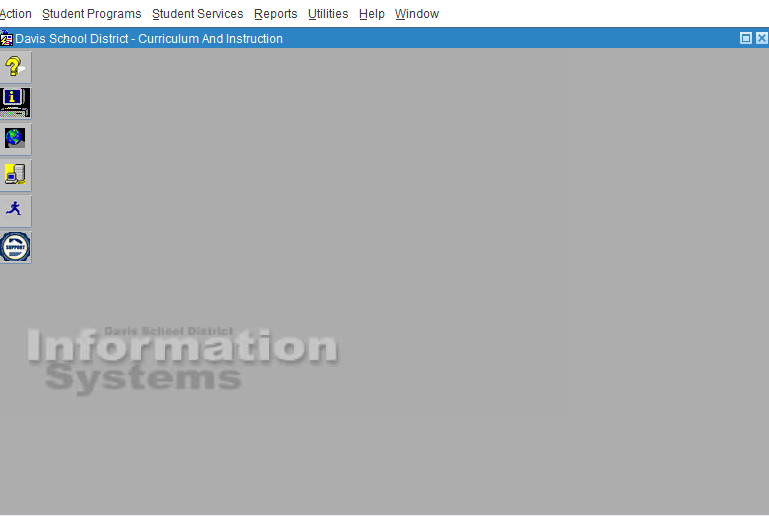 MESA Maintenance
This should default to your home school.  If not, type the first three letters of your school name, click the three dots, and then select your school from the pop-up list.

If you want to see all of the students who are listed as belonging to MESA in your school, select Continue.

If you want to see the record of just one student, you can enter a Grade Level, Last Name, First Name, and/or Student ID to search for that student’s record.

Before adding new students, I am going to check to see who is already a member.  Select Continue.
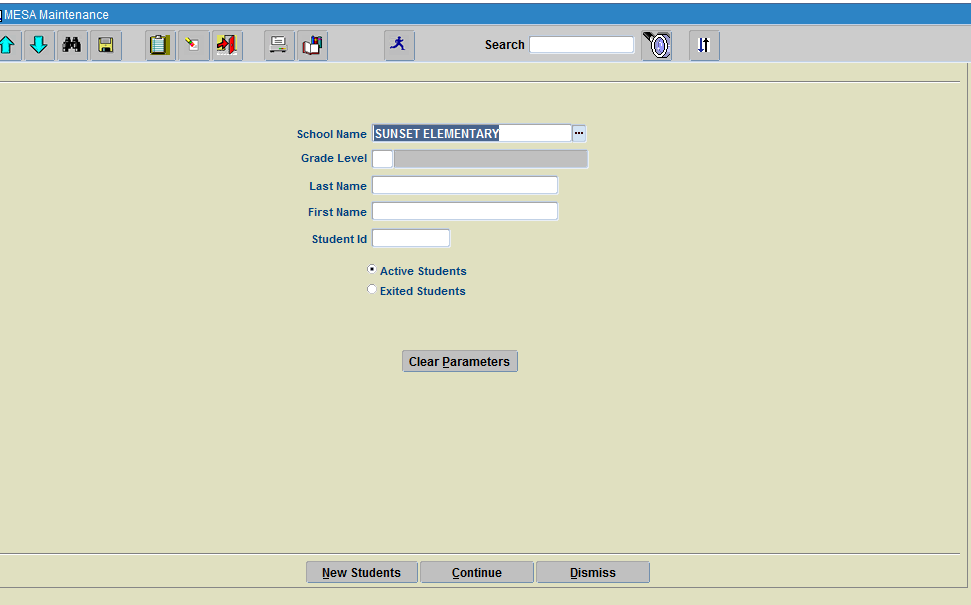 Note:  Grade Level, Last Name, First Name, and Student ID are the “Parameters”
The Current Membership
The four students listed here were added last year as fifth graders.  These students can be crossed off my list of students to add (my roll) since they are already enrolled.
 
Once I have crossed these students off my list of students to add, select Back to return to the Maintenance menu.  

On the Maintenance menu, select New Students.
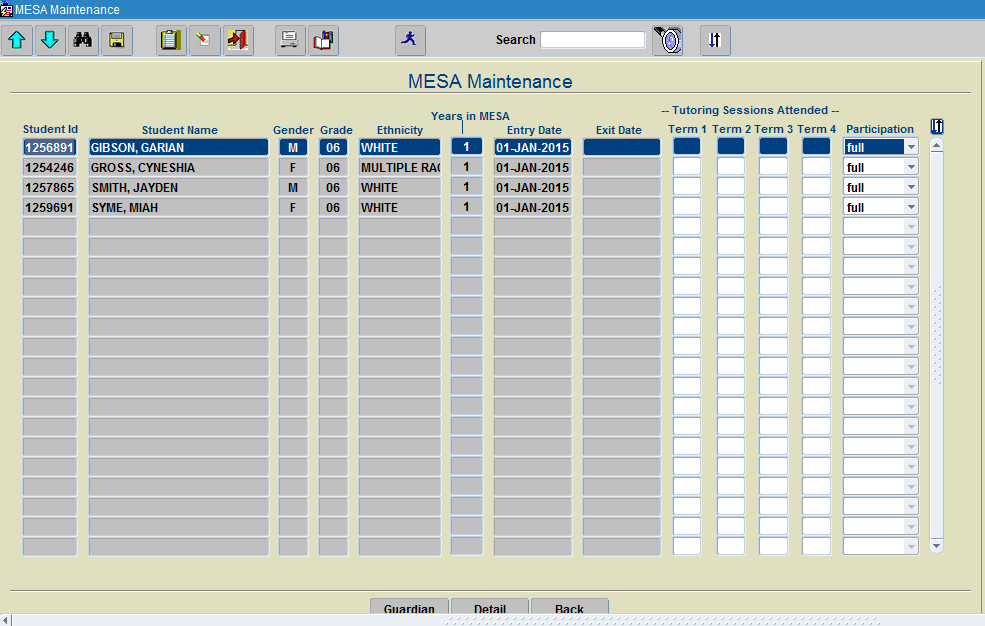 Adding New Students
The first student on my roll to add is Kayleene Christensen.  I will type in the first three letters of her last name on the first line.  When I click on the three dots to the right, a pop-up list of students whose last names start CHR will appear.

NOTE:  I can search for a student by entering just the first letter of the student’s last name or I can enter the entire name.  I have found entering the first three letters to be the most efficient.
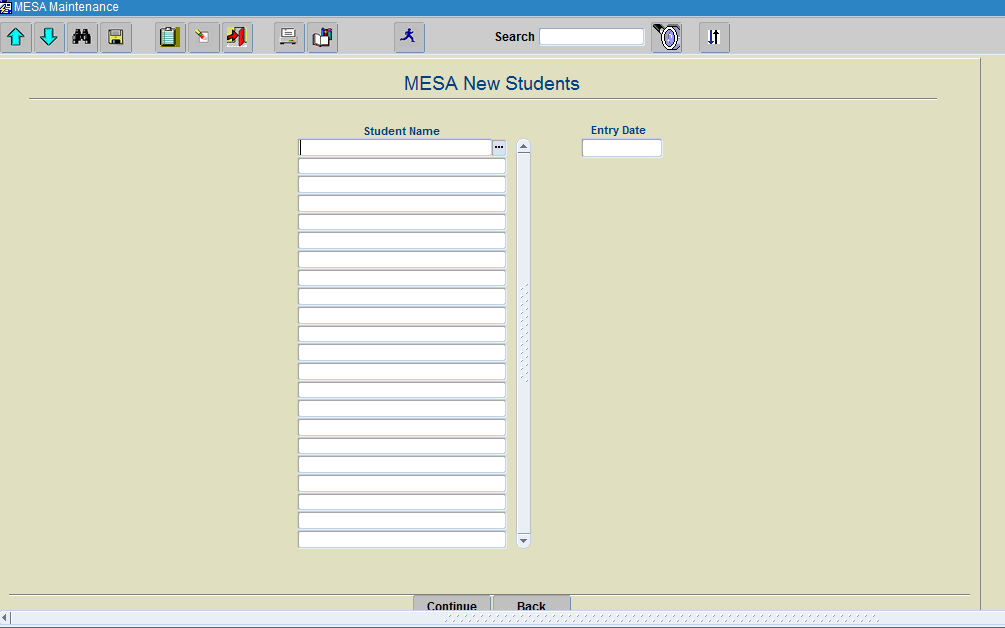 From the Pop-up, I select Kayleene and then OK.

NOTE:  I will continue to add students on this page until either the page is full or I have entered all of the students on my roll.  If I accidentally select Continue at the bottom of the list before I finish, it is no problem.  If I select Continue, it will “save” the name(s) I’ve listed and return me to the Maintenance menu.  I will just select New Students again.
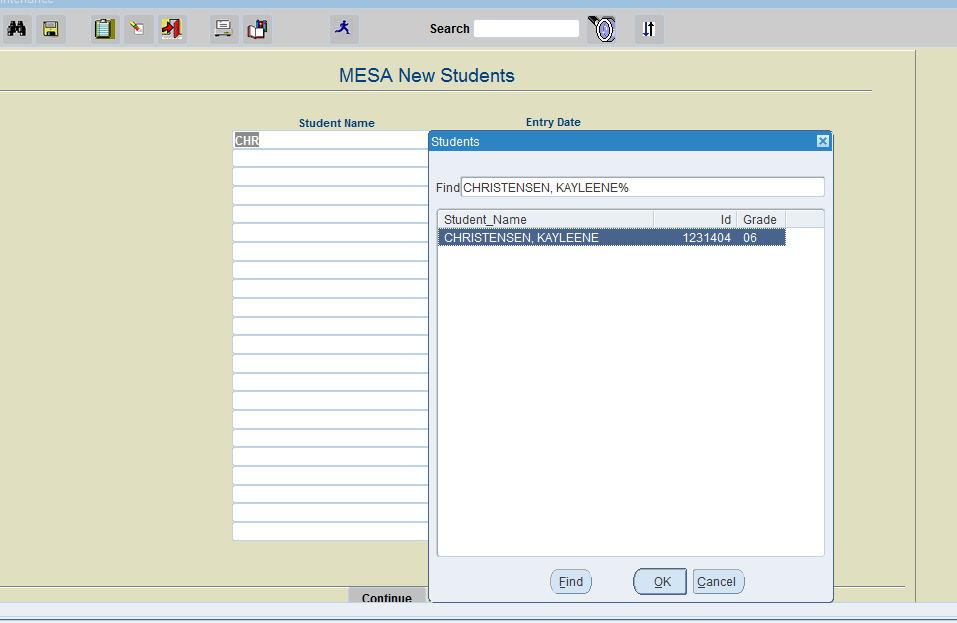 When I select OK on the pop-up screen, the program places her name in my list.  

Next, I enter the Entry Date.  The date has to be entered in the format shown.  I can enter it manually, or I can just double click.  

The cursor will then jump to the next line.

If I am finished adding students,  I select Continue.
If I have another student to add, I repeat the process.

For example, I am going to add Fernando Coria next.  I type COR and click the three dots.
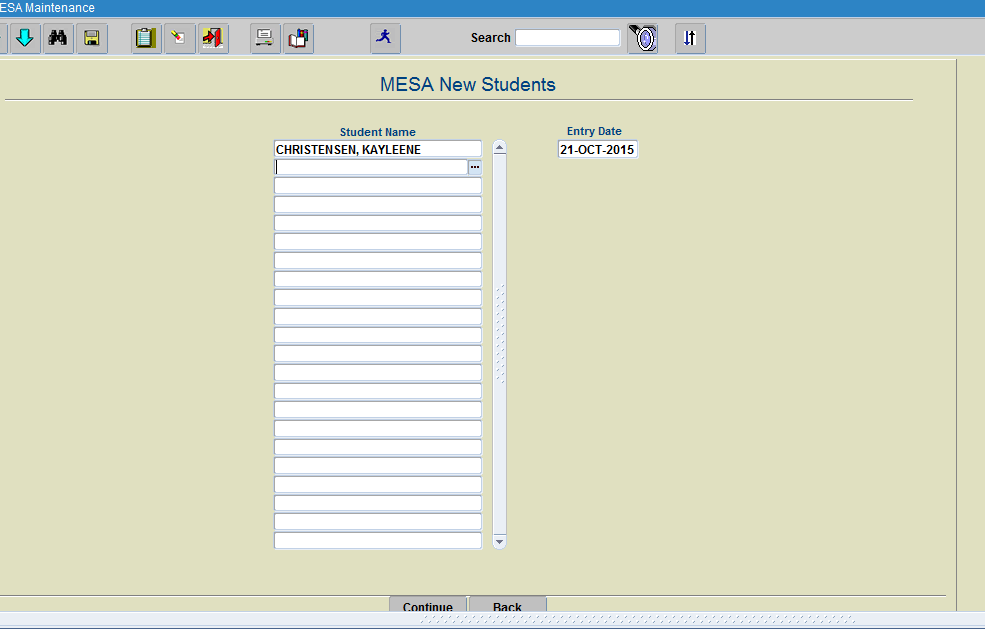 I type COR, click the three dots, and this list appears.  I select the student I want and click OK.

I continue in this way until my page is full, or I run out of students to add.

When I am finished, I select Continue.  

To see the new complete membership list, from the Maintenance Menu, select Continue.
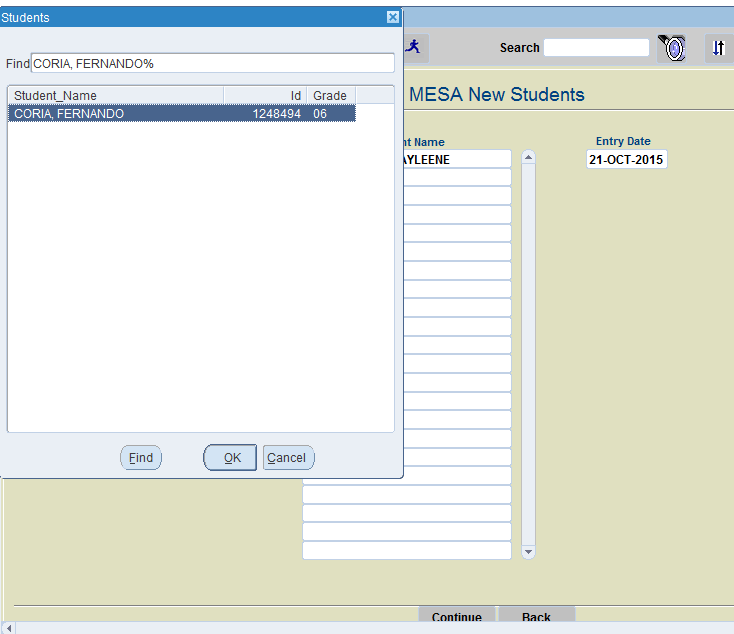 NEW STUDENTS HAVE BEEN ADDED!
My new complete list will appear. 

If I want to see a student’s guardian information, I highlight the student’s name and then select Guardian.

If I want other details such as a birthdate, I highlight the student’s name and then select Detail.

If I want to return to the menu, I select Back.
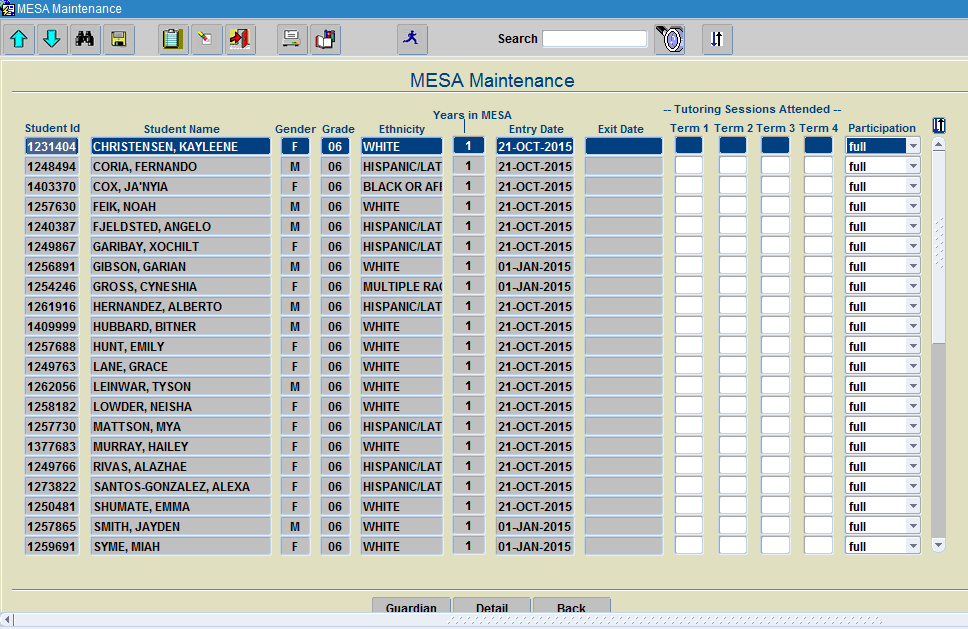 Information available by selecting Guardian
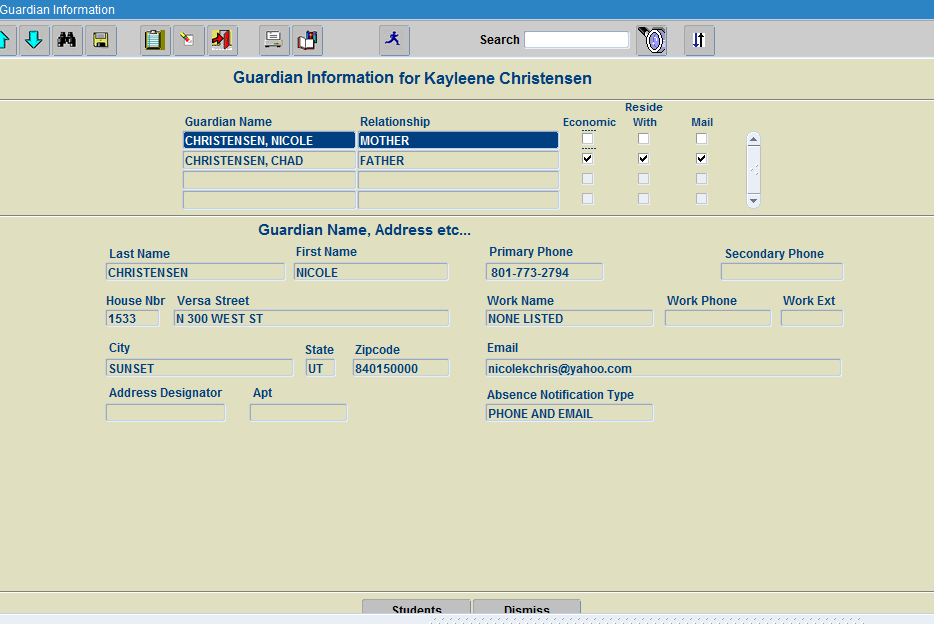 Information available by selecting Detail
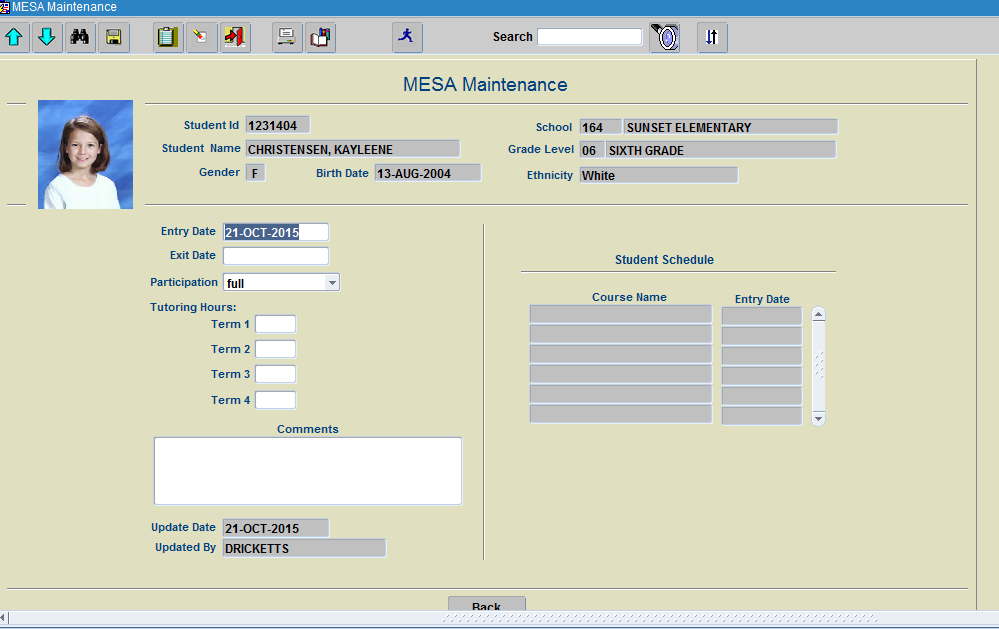 Select Back to return to the complete membership list then Back again to return to the Maintenance Menu
Printing Rolls
If I am just starting, after I log in I select Pupil Services then from the pull-down menu I select Student Programs to get to this page.

If I am already working in the program, I select Back until I get to this page.

I am looking for “Reports” in the list across the top.
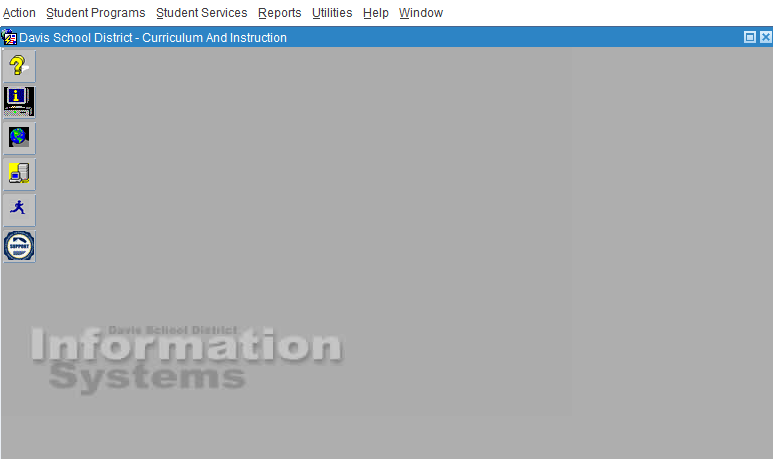 Printing Rolls Continued
Select Reports; then from the pull-down menu select MESA.  As you select MESA, another menu appears to the right.  

This menu has four choices:
Identification Labels
MESA Admin Reports
Student Listing/Labels
Student Picture Listing

Select Student Listing/Labels
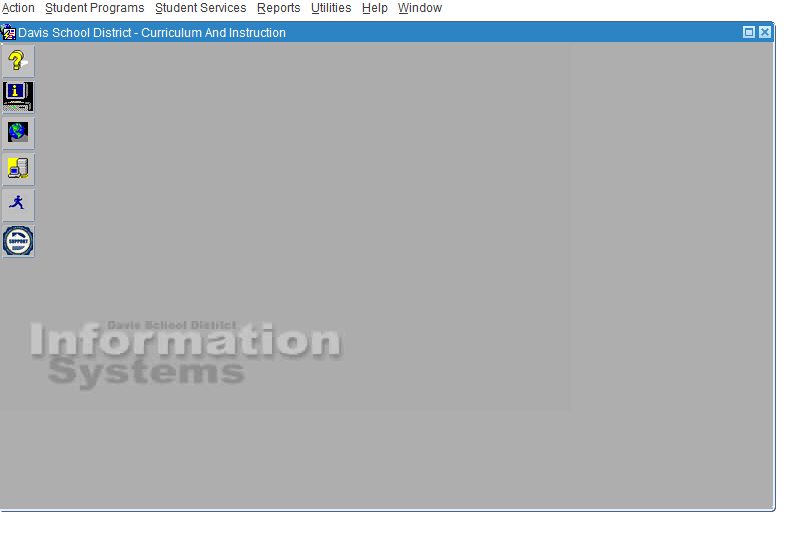 Printing Rolls Continued
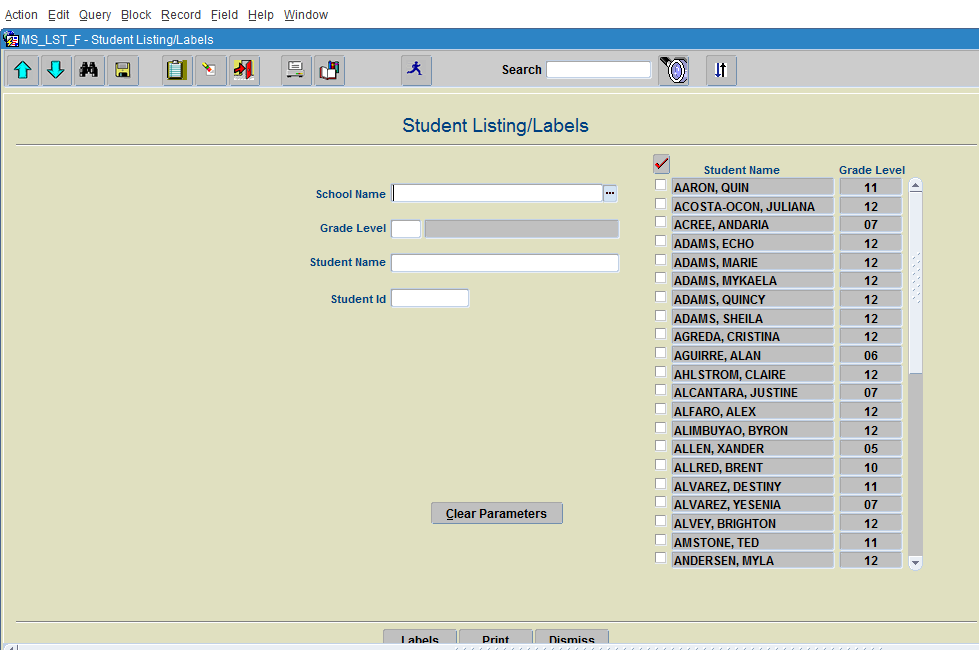 Enter your School Name.   (Remember to just type the first letter or two or three then click the three dots.)

Notice that the Student Name list includes all MESA students in the district for now.
Printing Rolls Continued
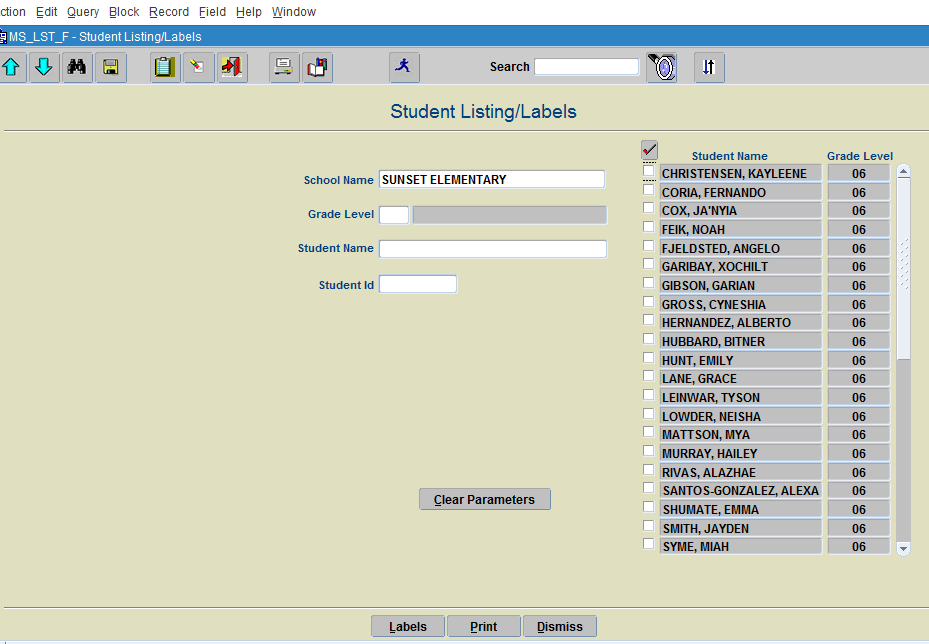 After entering the school name, such as Sunset Elementary, select Print.  This will bring up the list of students at Sunset Elementary.

Next, click on the red check to select all students.

Select Print again.


Note:  I have found that this works differently depending on if I am working at home or at the office.  At the office, I only select Print once.
Output Example 1
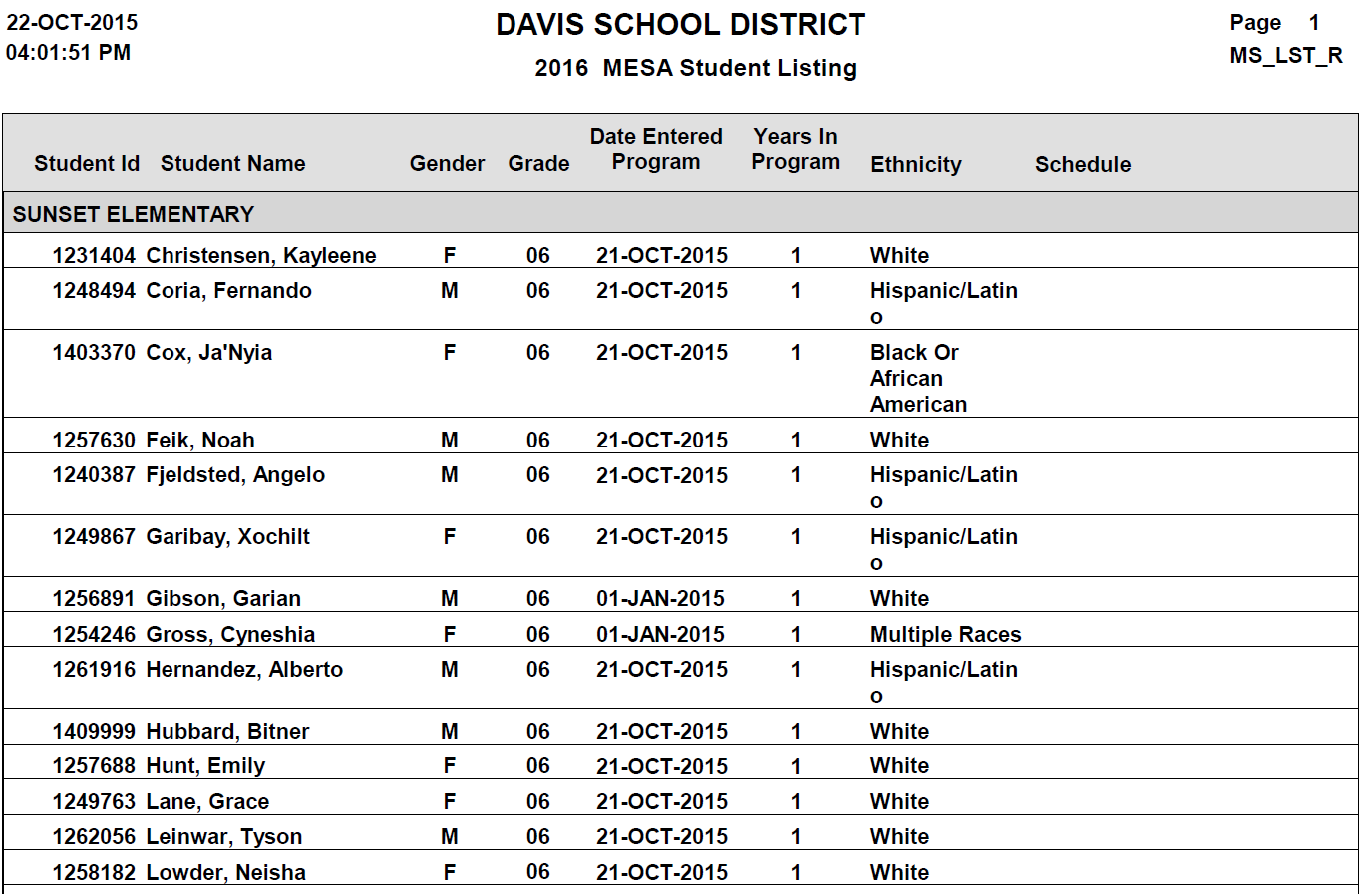 This is the list that will print from the Student Listing/Labels menu.
Output Example 2
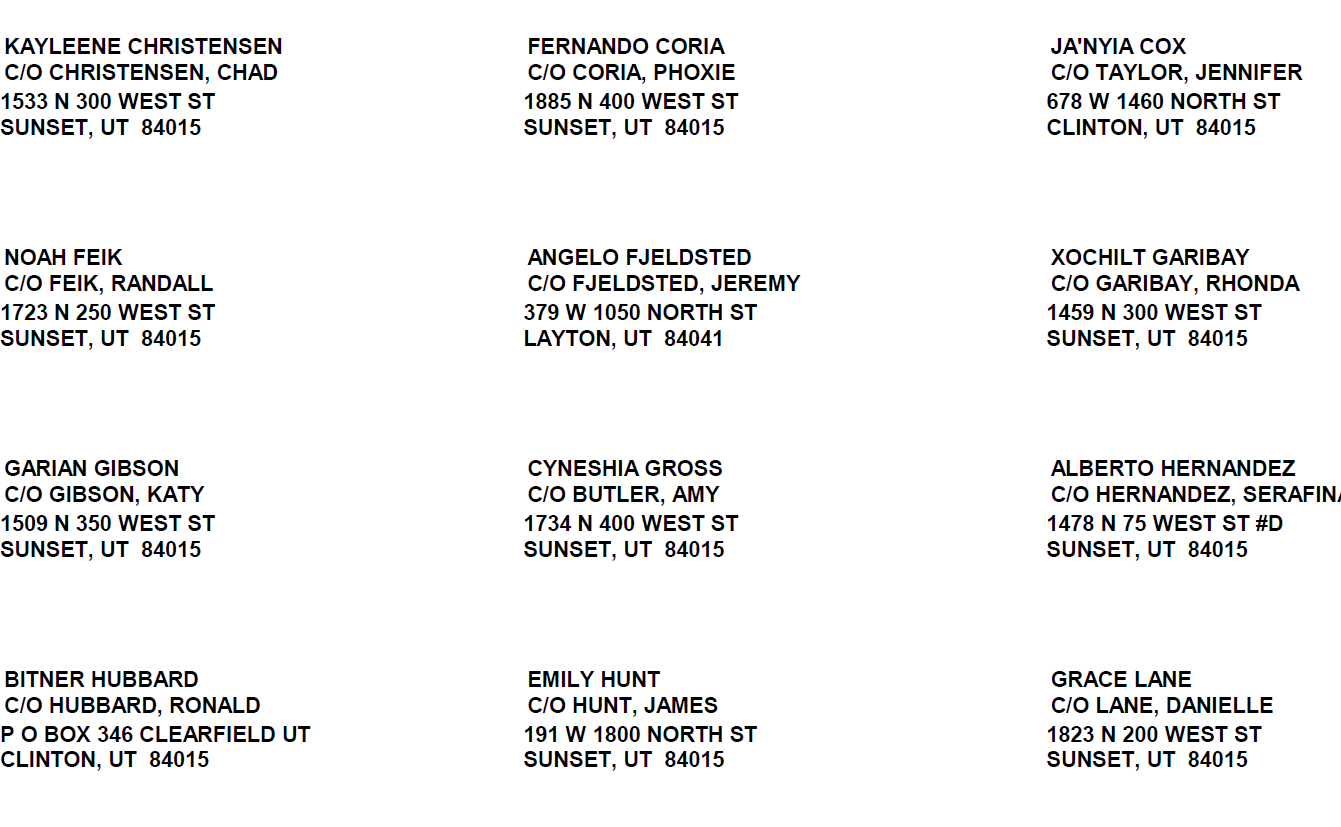 From Student Listing/ Labels, this is the output that will print if I select Labels.  These address labels print automatically.
Output Example 3
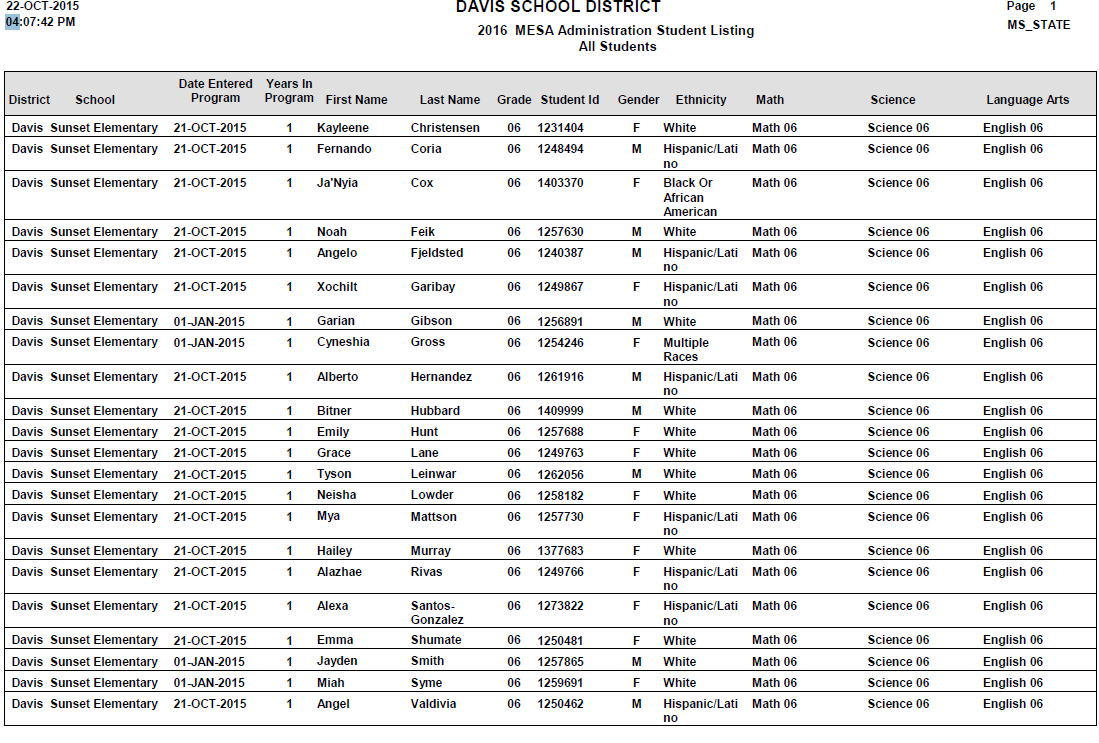 This is the list that will print if I select MESA Admin report instead of Student Listing/Labels.  

Path:  Pupil Services>Student Programs>Reports>MESA>
MESA Admin Reports
Exiting the Program
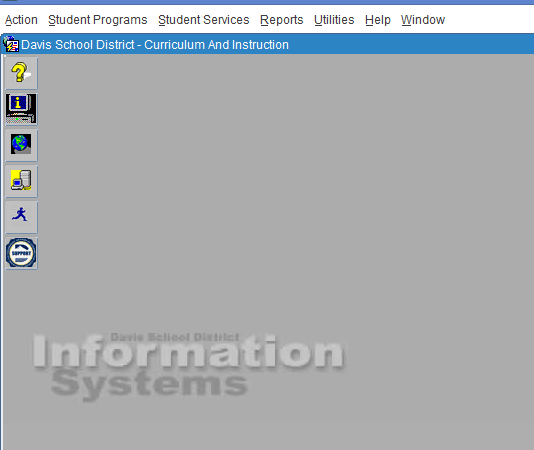 It is very important to exit Encore using the command bar rather than just closing your browser.

Select Action then Return to Main Menu; Select Action again, then Exit
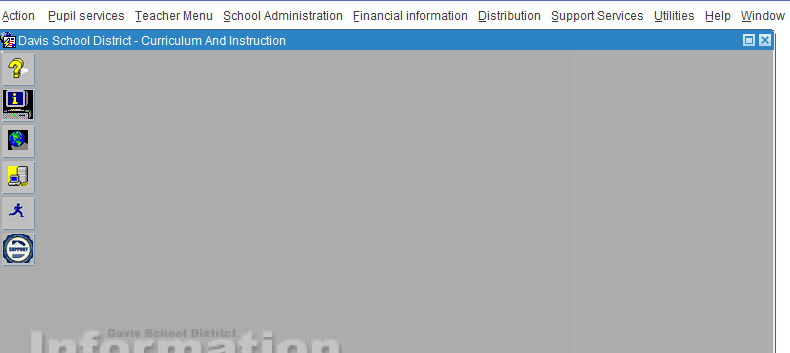